Attributes:
A Collection of variables
Attributes
Methods
Methods:
A Collection of procedures
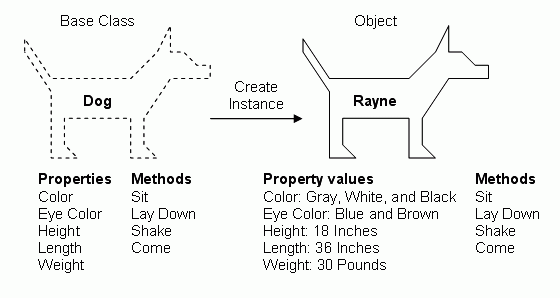 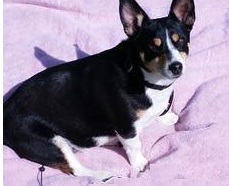 Tiny
Object Orientation
Apple
Barrel
+colour: string
+weight: float
+barrel: Barrel
+size: int
+apples: list
+pick(backet: Basket)
+squeeze( ): juice
+sell(cust: Customer)
+discard( )
go in >
1
*
Object Orientation
go in >
1
*
Orange
Basket
+weight: float
+orchard: string
+date_picked: date
+basket: Basket
+location: string
+oranges: list
+pick(backet: Basket)
+squeeze( ): juice
+sell(cust: Customer)
+discard( )
Object Orientation
Player
Position
64
2
make_move >
1
1
1
Chess Set
1
32
1
Piece
Board
Object Orientation
Piece
+chess_set: ChessSet
+colour: Sting
Castle
Pawn
+shape: String
+shape: String
+move(Board)
+move(Board)
Queen
Bishop
King
Knight
+shape: String
+shape: String
+shape: String
+shape: String
+move(Board)
+move(Board)
+move(Board)
+move(Board)
Java Programming Language
public class HelloWorld {

   public static void main(String args[]) {

      System.out.print("Hello World\n");
   }
}
Java Programming Language
CLASS
public class HelloWorld {

   public static void main(String args[]) {

      System.out.print("Hello World\n");
   }
}
METHOD
Java Programming Language
import java.util.Scanner;
 
public class GetFibonacci {
    
    public static void main(String args[])
    {
        // Variables
        int NumberInputted;
        int previouspreviousNumber;
        int previousNumber = 0;
        int currentNumber = 1;
        
        // Read In
        Scanner input = new Scanner(System.in);
        NumberInputted = input.nextInt();
Java Programming Language
// Close Scanner
        input.close();
        
	  //Get Fibonacci
        for (int i = 1; i < NumberInputted ; i++) {

            previouspreviousNumber = previousNumber;
            previousNumber = currentNumber;
            currentNumber = previouspreviousNumber + previousNumber;
        }
            System.out.println("The Fib number is " + currentNumber);
    }
}
Arrays
We declare an array as follows:

int[] Age;

Which means we declare an unspecified number of integer variables, all can be accessed using the Age name.
0
1
2
3
4
5
6
7
……..…
38
39
Age
Arrays
public class AverageArray {
    public static void main(String args[]) {

        int[] Age = {45,24,43,34,17,55,35,19};
        int Total = 0;

        for (int i=0; i < Age.length; i++) {
            Total = Total + Age[i];
        }
        System.out.println(Total/Age.length);
    }
}
Sorting: Bubble Sort
public class BubbleSort {

    public static void main(String args[]) {

        int[] Age = {44,23,42,33,16,54,34,18};
        int TempValue = 0;
Sorting: Bubble Sort
for (int j=0; j < Age.length; j++) {
            for (int i=0; i < Age.length - 1; i++) 			{
                if (Age[i+1] < Age[i]) {
                    TempValue = Age[i+1];
                    Age[i+1] = Age[i];
                    Age[i] = TempValue;
               	}
            }
        	}
Sorting: Bubble Sort
for (int k=0; k < Age.length; k++) 
            System.out.println(Age[k]);
    }
}
Modularisation
public static void main(String args[])
    {
        // Variables
        int NumberInputted;   
        // Print Out
        //System.out.println("Please enter an Integer number:");
        // Read In
        Scanner input = new Scanner(System.in);
        NumberInputted = input.nextInt();
        // Close Scanner
        input.close();
Modularisation
if (CheckPrime(NumberInputted) == true)
         System.out.println(NumberInputted + " is a prime.");
      else
         System.out.println(NumberInputted + " is not a prime.");
    }
}
Modularisation
static boolean CheckPrime(int NumberPassedIn) {

        boolean IsPrime = true;

        for (int i = 2; i < NumberPassedIn; i = i + 1) {
            if (NumberPassedIn % i == 0) {
                IsPrime = false;
            }
        }
        return IsPrime;
    }
Searching: Sequential Search
public class SequentialSearchClass {

  public static void main(String[] args) {

    int[] ExampleArray = {2, 9, 6, 7, 4, 5, 3, 0, 1};
    int ExampleTarget = 4;
    SequentialSearch(ExampleArray, ExampleTarget);

  }
Searching: Sequential Search
static void SequentialSearch(int[] InputArray, int InputTarget)
{
    int index = -1;

    for (int i = 0; i < InputArray.length; i++) {
      if (InputArray[i] == InputTarget) {
        index = i;
        break;
      }

}
Variable Scope
Local
Variable
public class VariableScope {
  	// Attributes
   String GlobalVar = "Global Variable";



public class VariableScope {
  	// Attributes
	public static String GlobalVar = "Global Variable";
Global
Variable
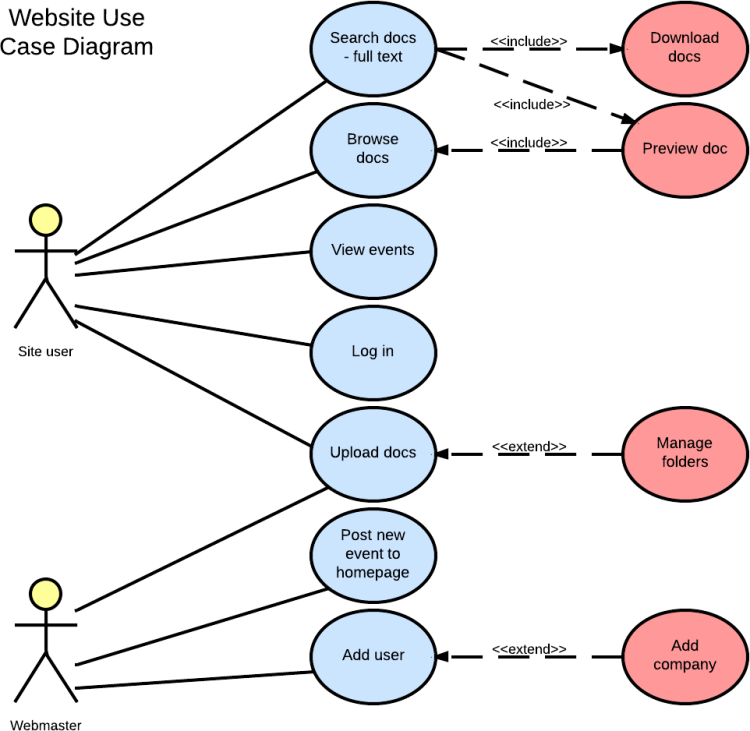 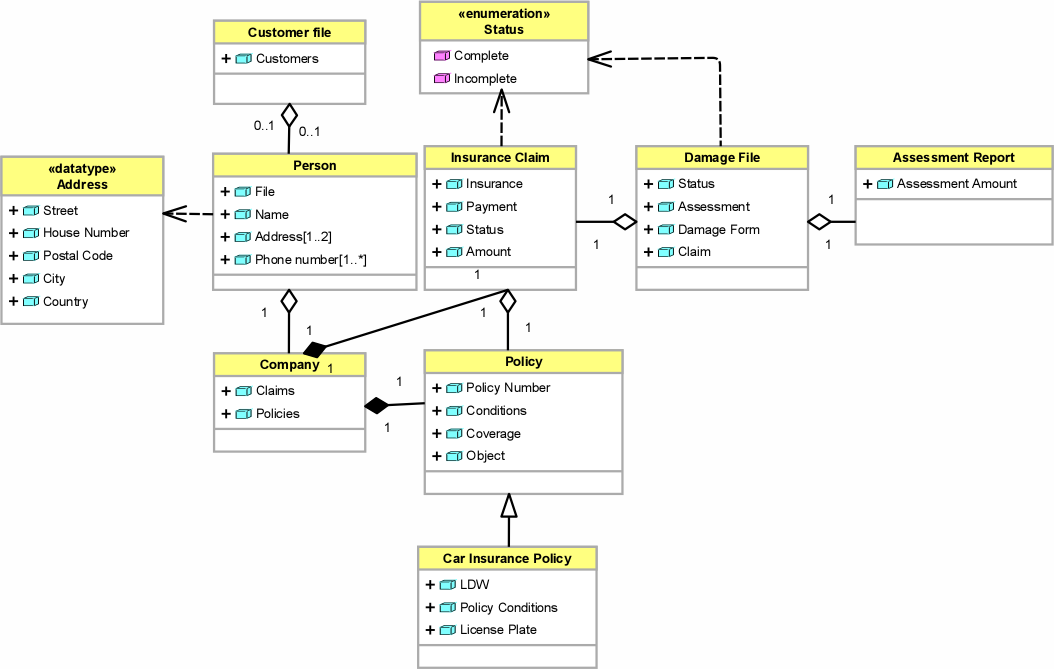 Activity Diagram
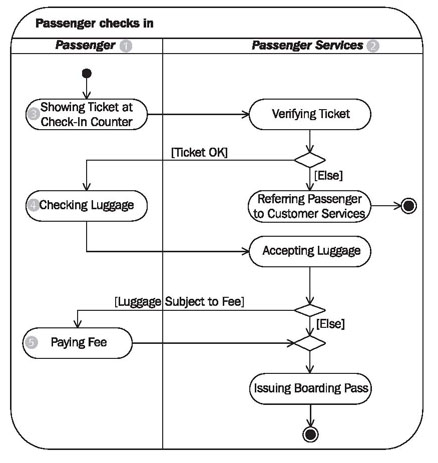 24
Object Orientation
public static void main(String[] args) {
  Animal myAnimal = new Animal();  // Create Animal object
  Animal myDog = new Dog();  // Create a Dog object
  Animal myPig = new Pig();  // Create a Pig object
  Animal myCat = new Cat();  // Create a Cat object
  myAnimal.animalSound();
  myDog.animalSound();
  myPig.animalSound();
  myCat.animalSound();
 }
}
Sample Design Patterns
Object-Oriented Programming
public static void main(String[] args) {
		
		GetAndSet myGetAndSet = new GetAndSet();
       	System.out.println(myGetAndSet.get_X());
       	myGetAndSet.set_X(5);
       	System.out.println(myGetAndSet.get_X());
    }
}
Access Modifiers
For attributes and methods
public means the code is accessible by any other class.
private means the code is accessible only within this class.
protected means the code is accessible within this class and all subclasses.
blank (or default) means the class is accessible only by classes that this class is in the same folder as.
Interfaces
// Interface
interface Animal {
	public void animalSound();
	public void sleep();
}
Recursion
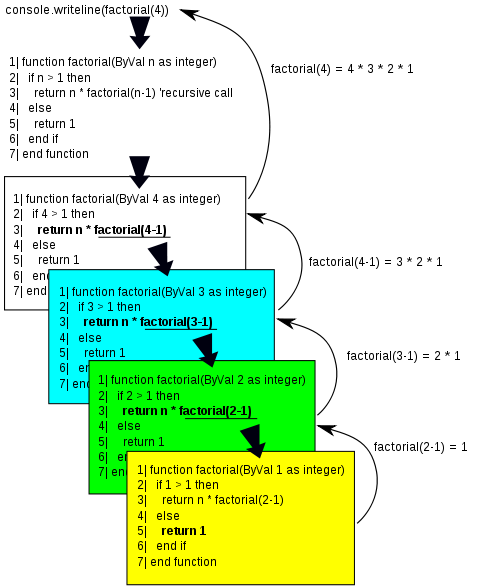 Super
Animal
Dog
class Dog extends Animal { // Subclass (child)
  public void animalSound() {
    super.animalSound(); // Call the superclass
    System.out.println("The dog says: bow wow");
  }
}
Super
The super keyword refers to superclass (parent) objects. 

It is used to call superclass methods, and to access the superclass constructor.

When we use the keyword super, we say “the child class overrides the parent class”.
Try-Catch Statement
public class Main {
  public static void main(String[ ] args) {

    try {
      int[] myNumbers = {1, 2, 3};
      System.out.println(myNumbers[10]);

    } catch (Exception e) {
      System.out.println("Something went wrong.");
    }

  }
}